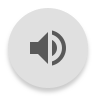 Imagine waking up to breaking news. It’s the story that makes your heart beat faster – fires, 
floods, earthquakes.
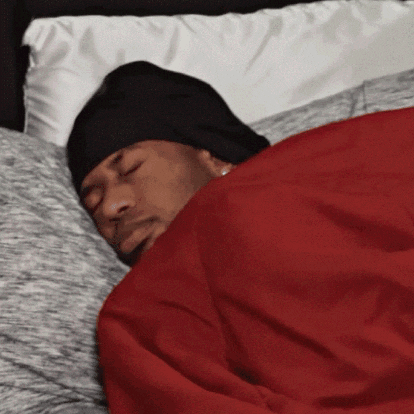 But why?
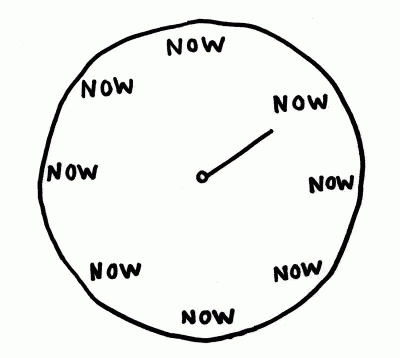 Why Emergencies Come First?
Emergencies don’t just inform us—they emotionally engage us. Whether it’s the fear of danger or the empathy we feel for victims, these stories trigger strong emotions that keep us watching.
what’s happening, what the damage is, and, most importantly, if we’re safe.
Emergencies don’t just affect a few people—they affect entire communities, even nations. That’s why we, as an audience, pay attention. It’s relevant to everyone.
Urgency and Immediate Impact: if there is potential for harm or change in people's lives.
Public Safety and Awareness: disaster, a health emergency, or a political crisis, the public needs up-to-date information.
Human Interest:Emergencies often involve dramatic or emotional stories that resonate with viewers.
Wide Relevance: Some emergencies can affect a large number of people—like a widespread storm, a pandemic, or a major accident.
Continuous Updates:news outlets provide constant updates to keep the public informed.
When you think about news, what comes to mind?
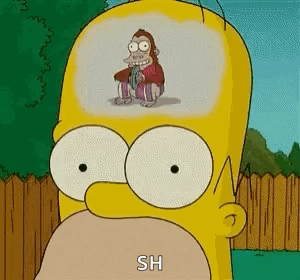 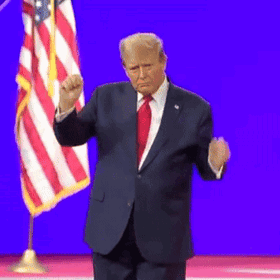 Hard News – The serious stuff. Politicians, business, and disasters. Straightforward and breaking news.
Soft News – Human interest. Fun stories, entertainment, and celebrity gossip.
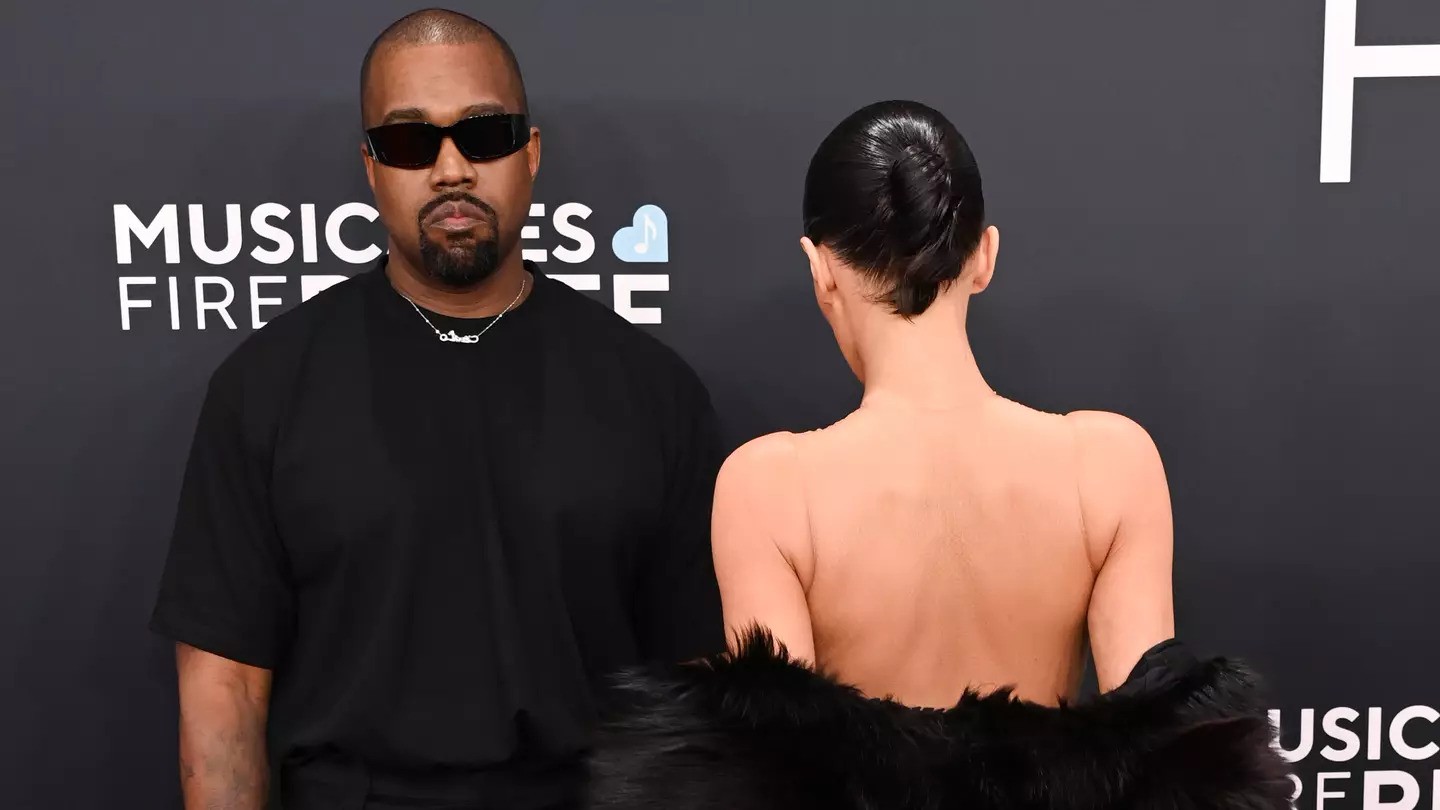 Investigative News – Deep dives into issues like corruption or injustice.
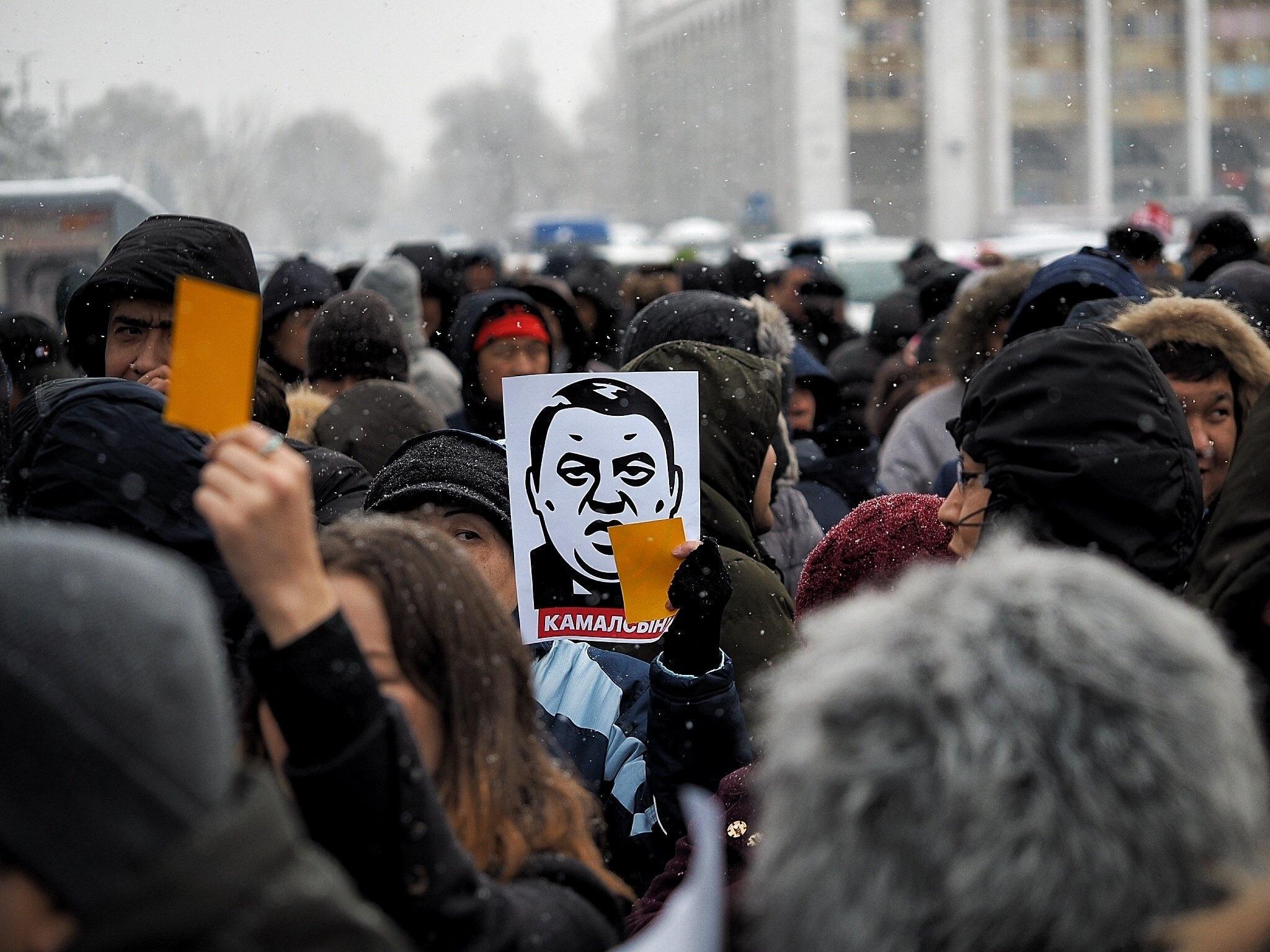 Feature News – Behind-the-scenes stories, profiles, or documentaries.
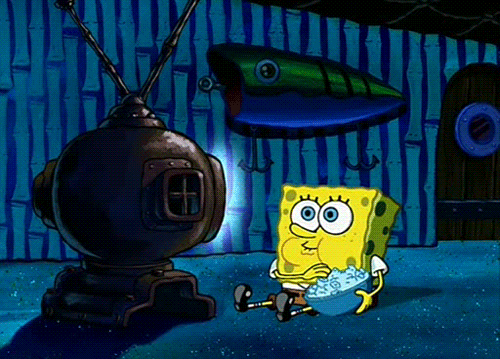 News outlets prioritize stories that are timely, relevant, and have a wide-reaching effect.
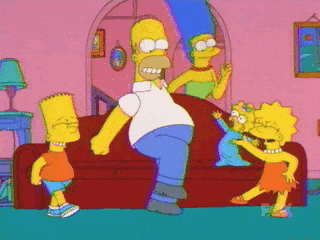 Stay informed, but not overwhelmed.
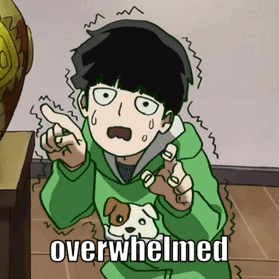 The next time you hear that breaking news on your screen—take a moment to pause and think: Why is this happening now? Why is this story dominating? And ask yourself, what’s the true impact of this emergency on the world around me?
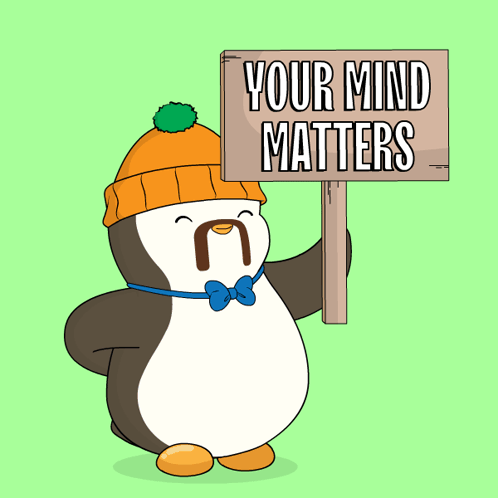 Crime and the Media
How news outlets use crime stories to spark conversations on societal challenges?
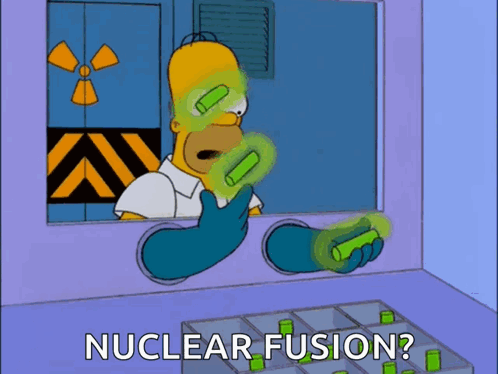 Studies show that crime stories make up 25% of news coverage in major outlets

Crime News in Newspapers
Published online: 26 April 2017
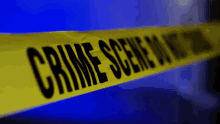 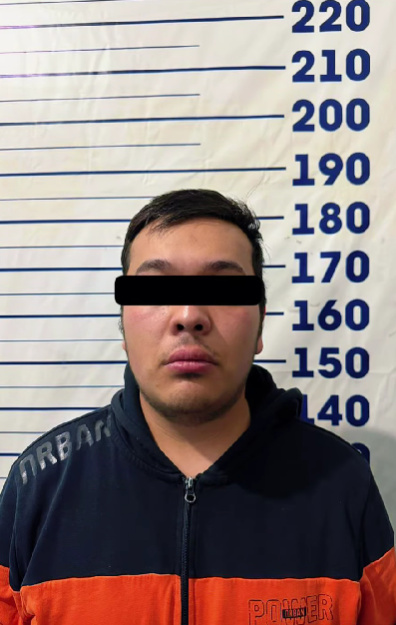 Представились сотрудниками ГКНБ и Нацбанка. Задержан подозреваемый в мошенничестве

Kaktus
How news outlets use crime stories to spark conversations on societal challenges?
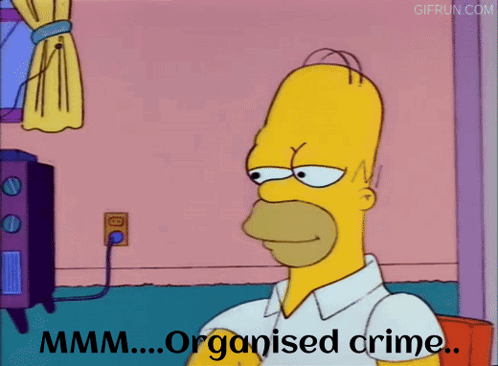 Crime as a Mirror of Society…
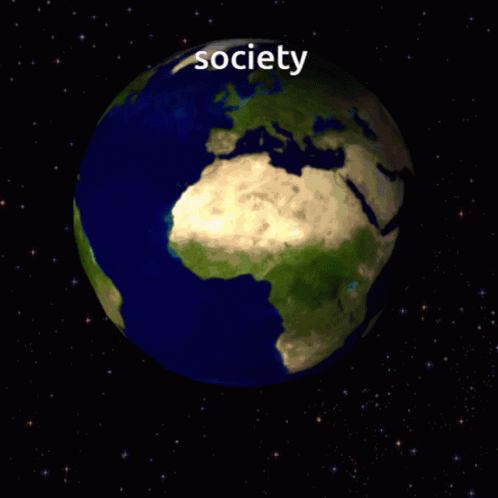 When a crime wave hits, we start talking about what went wrong in the community. It’s not just about the crime—it’s about what’s causing it.
Бишкек: Задержан подозреваемый в домогательстве девушки в автобусе
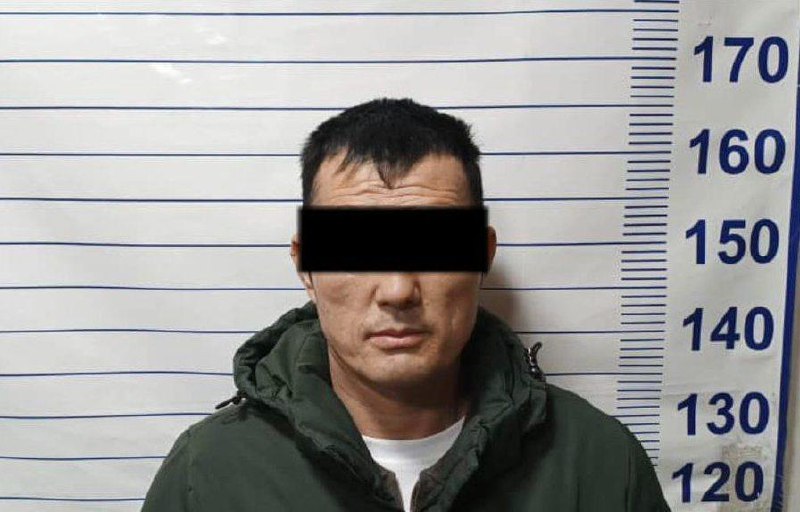 As a society, we have the power to change the narrative of future news.
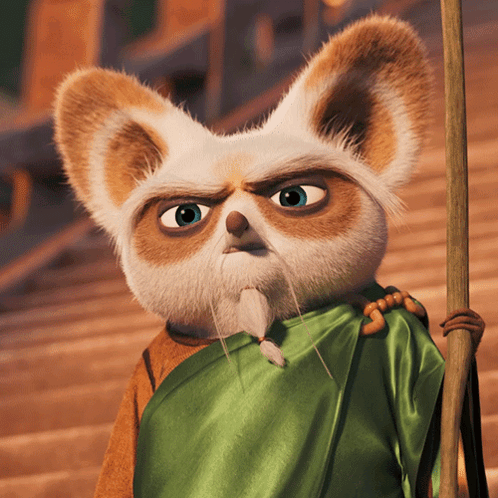